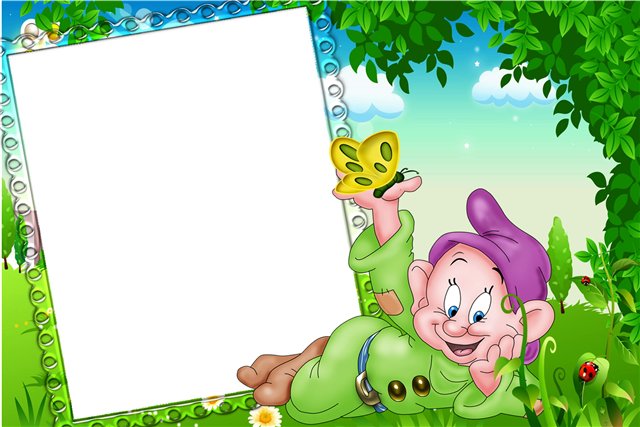 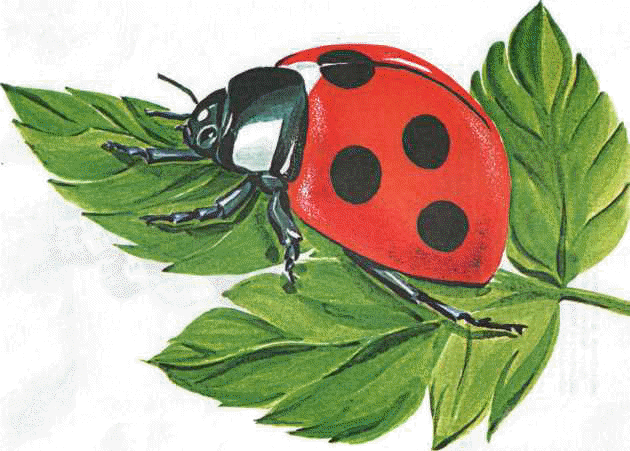 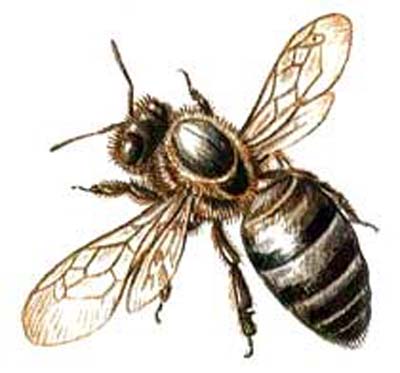 НАСЕКОМЫЕ
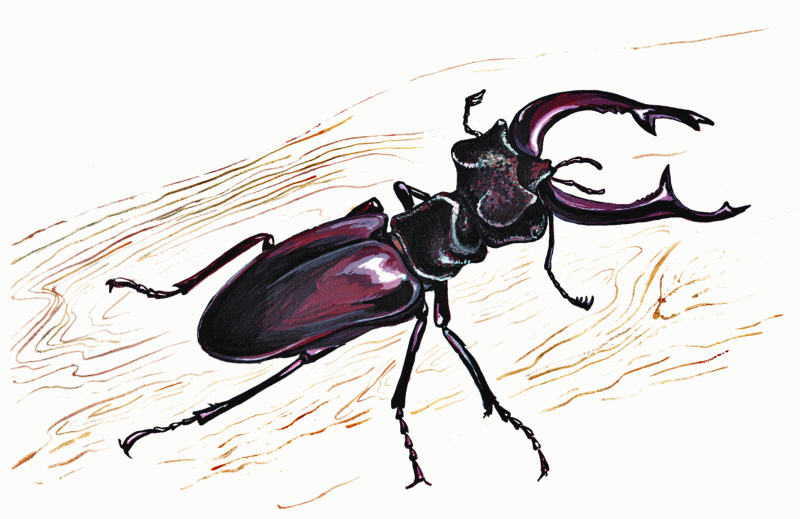 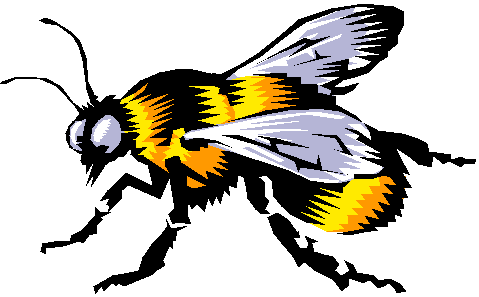 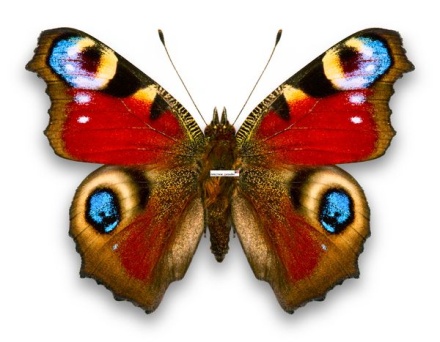 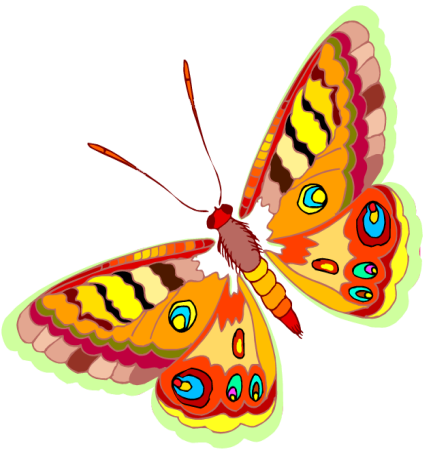 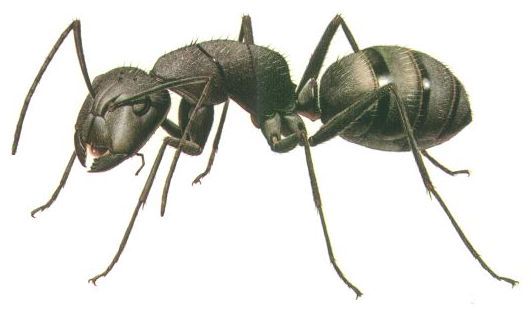 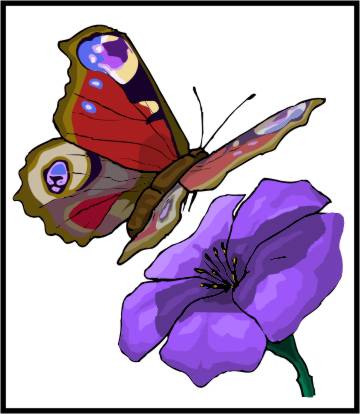 ЗАДАНИЕ СМОТРИТЕ
          НАЖАВ НА СЛАЙДЕ КНОПКУ
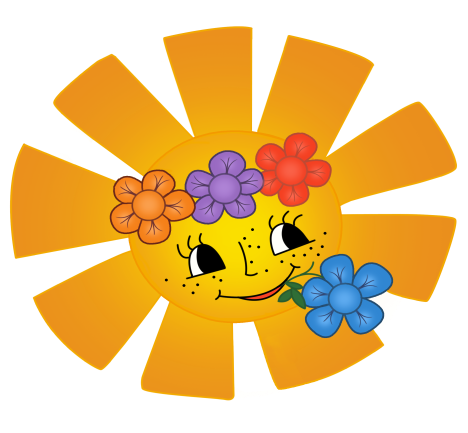 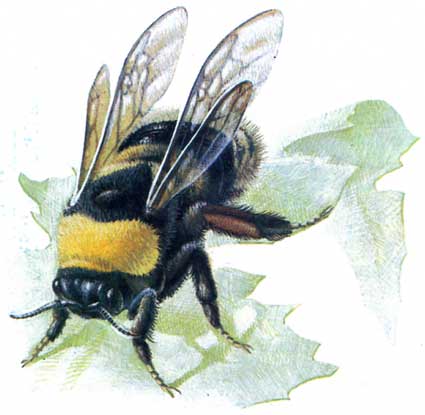 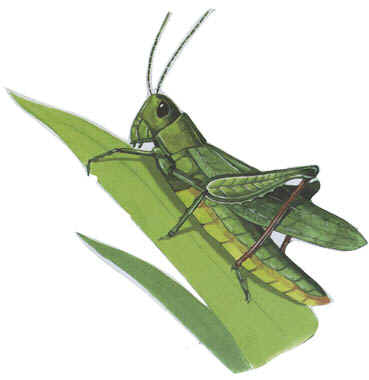 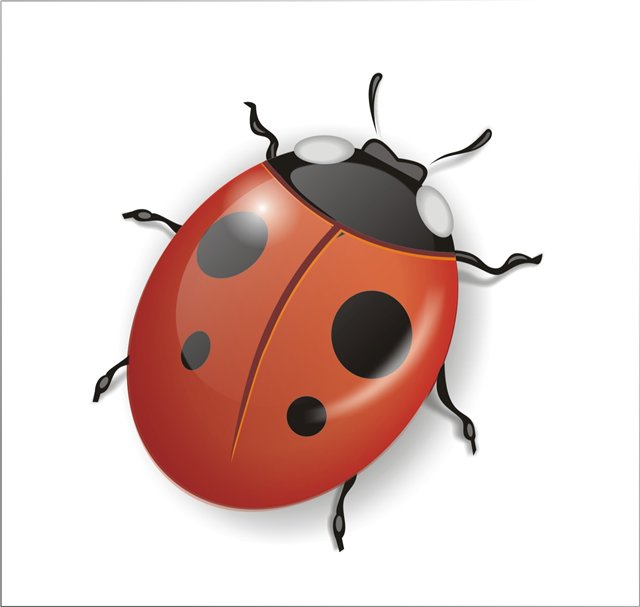 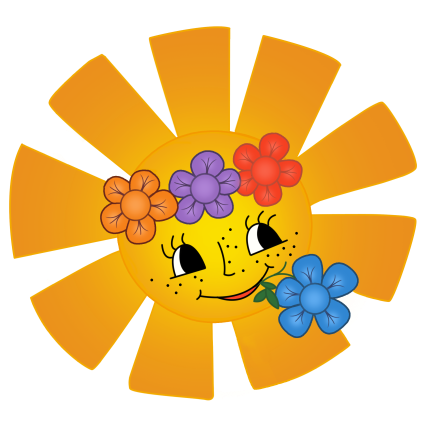 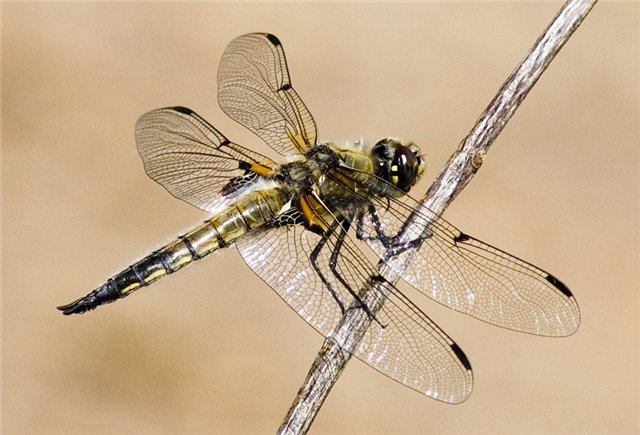 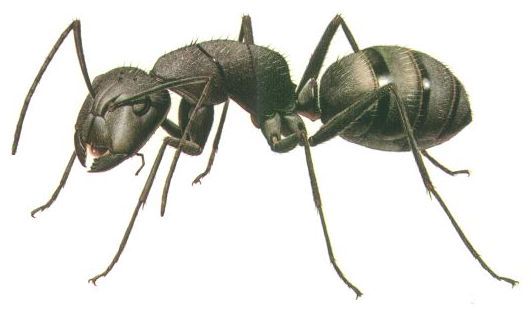 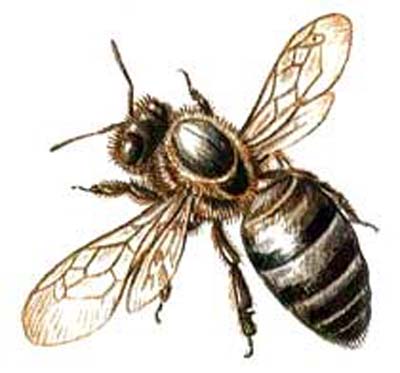 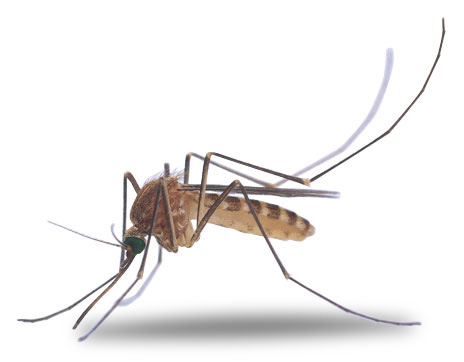 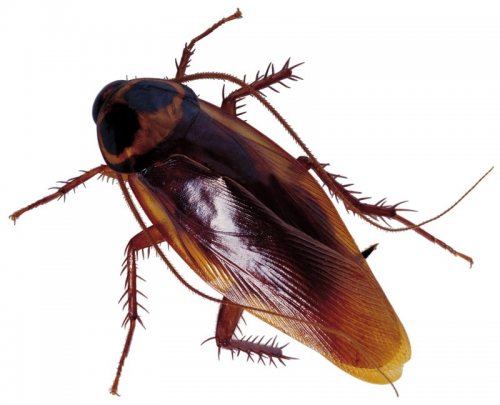 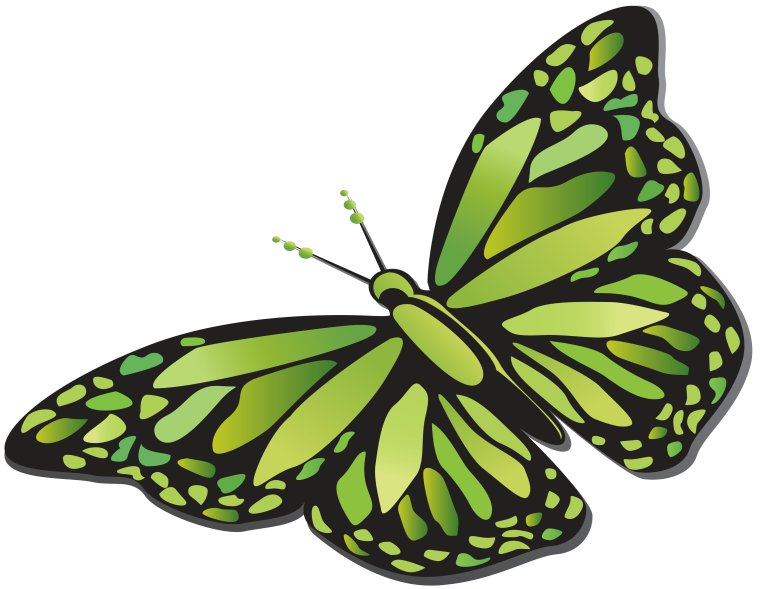 НАЗОВИ 
    ИЗОБРАЖЕННЫХ
         НАСЕКОМЫХ
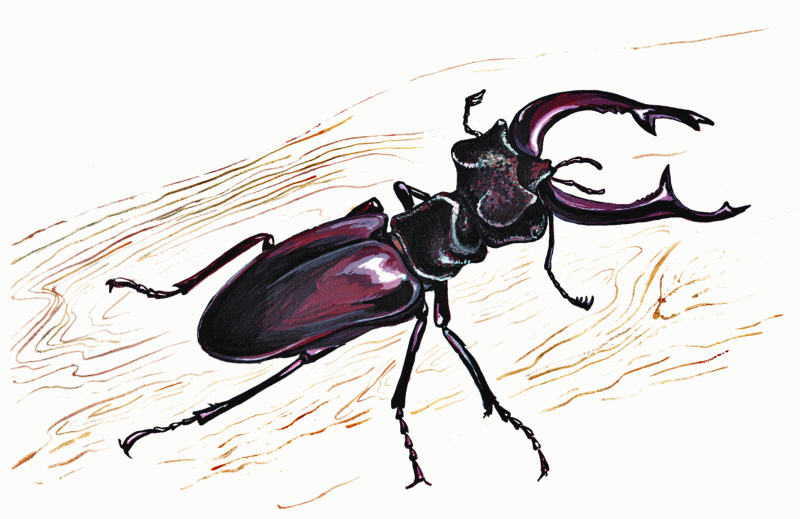 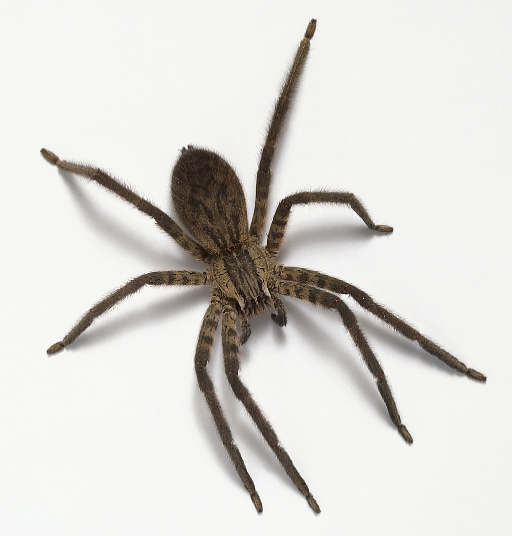 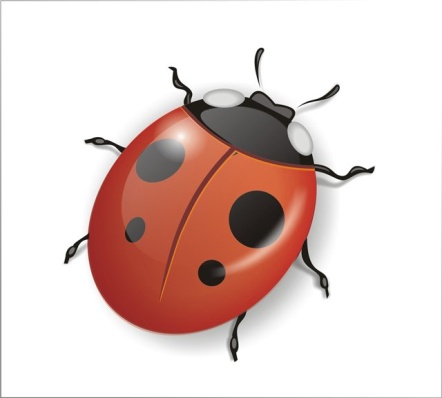 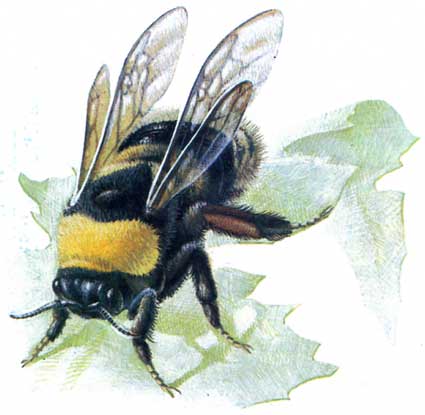 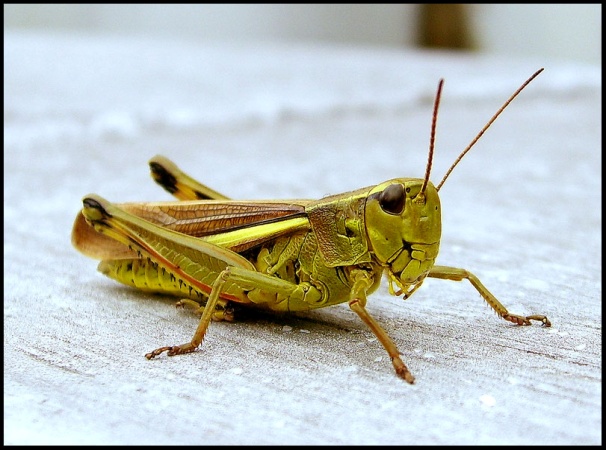 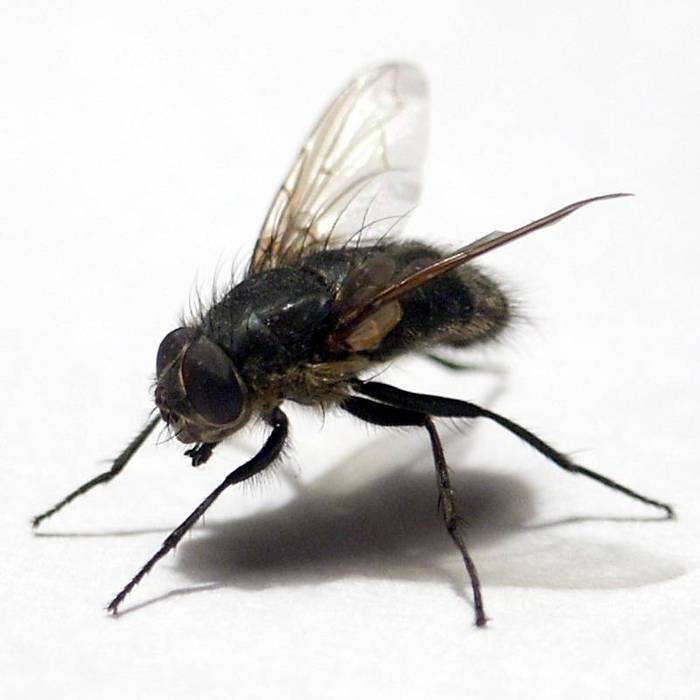 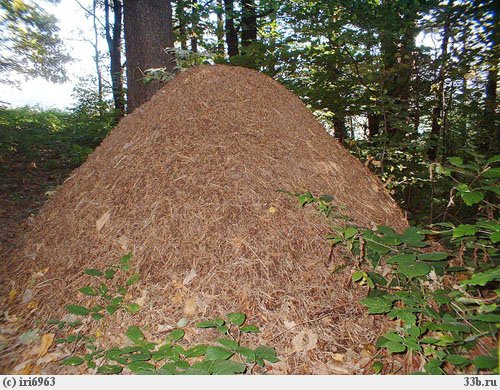 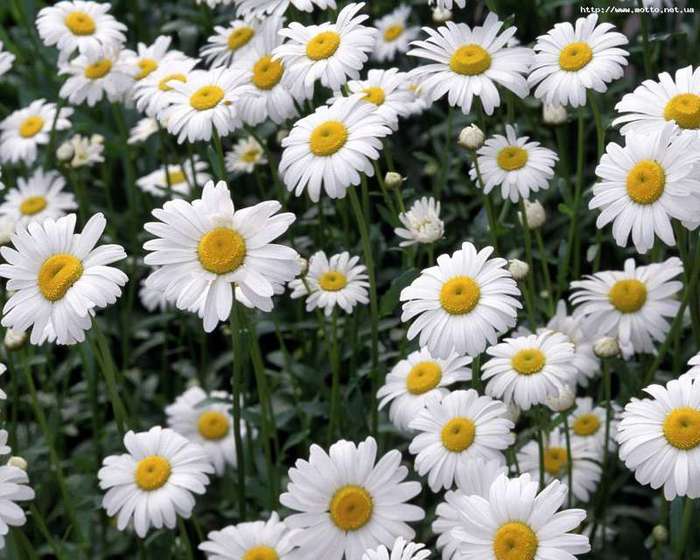 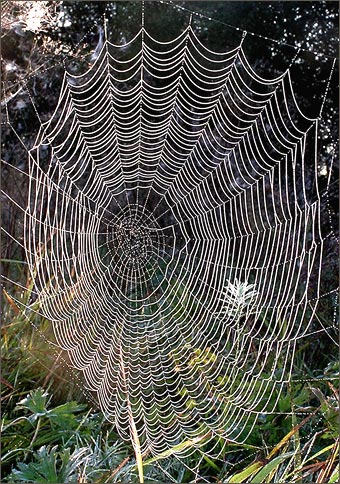 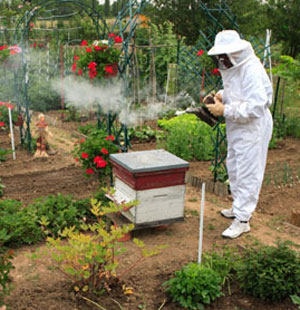 ГДЕ, ЧЕЙ ДОМ?
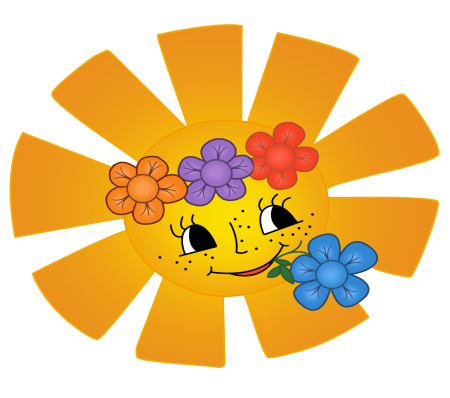 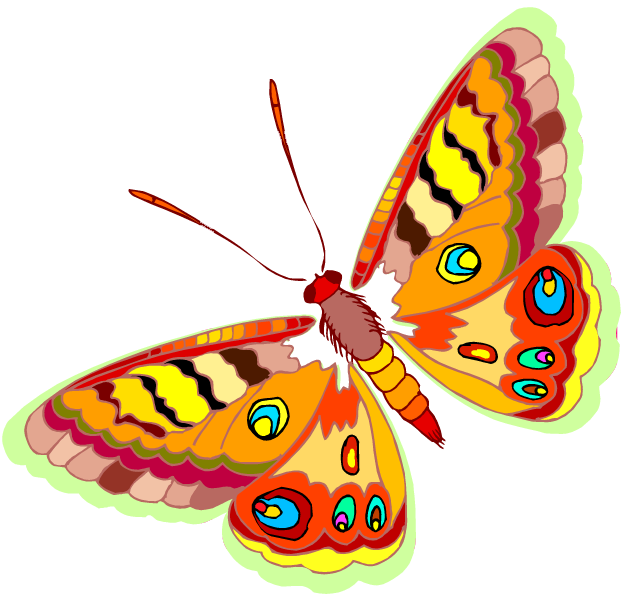 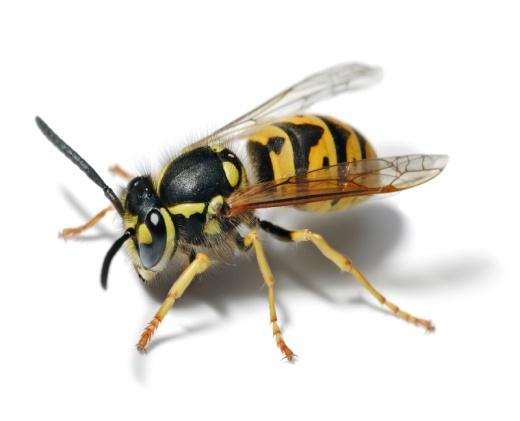 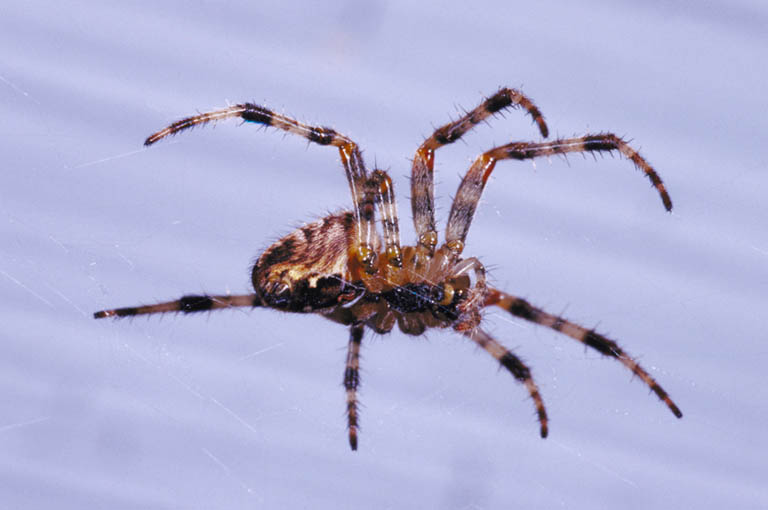 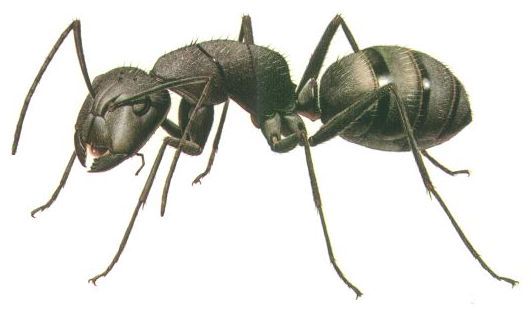 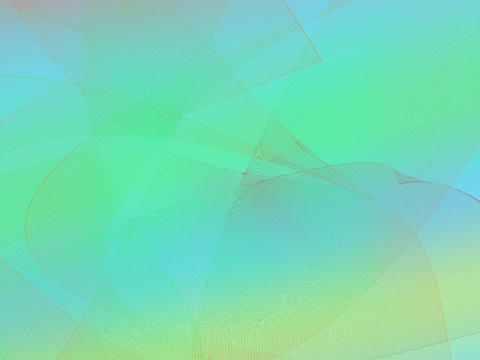 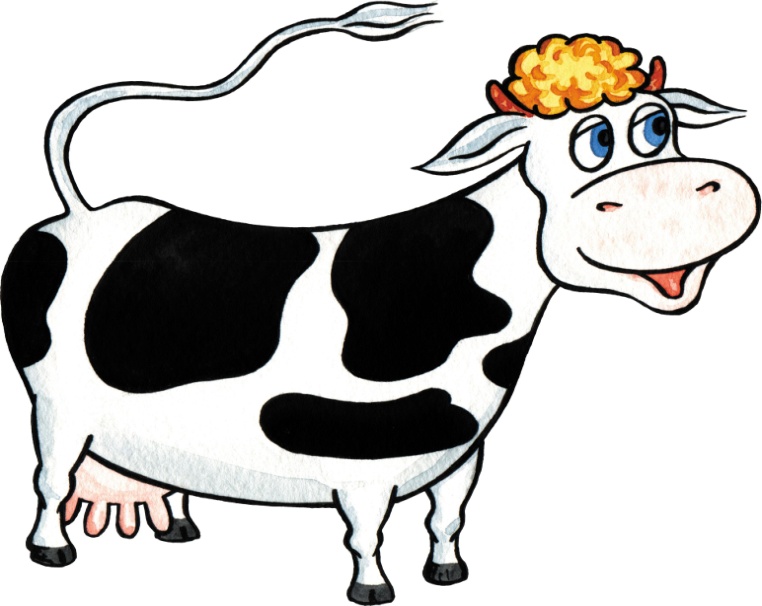 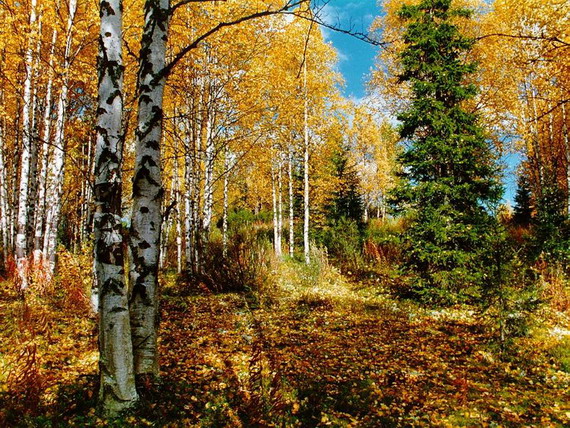 Какую пользу приносят 
         насекомые?
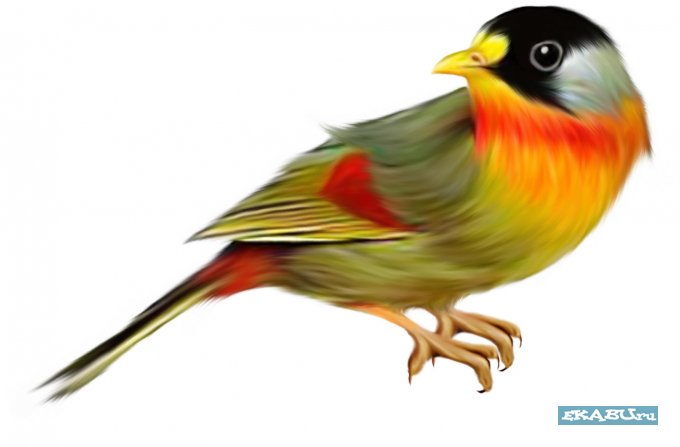 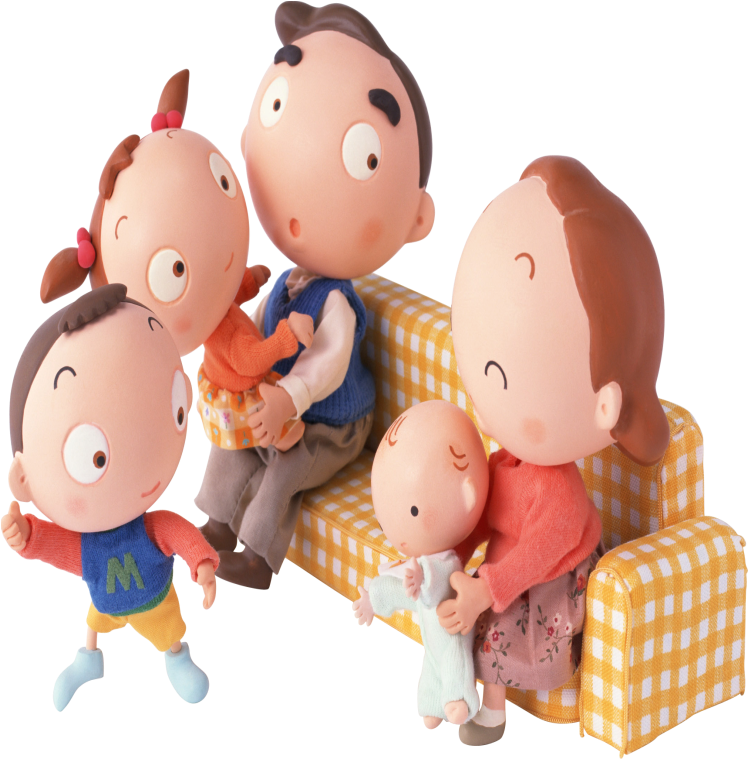 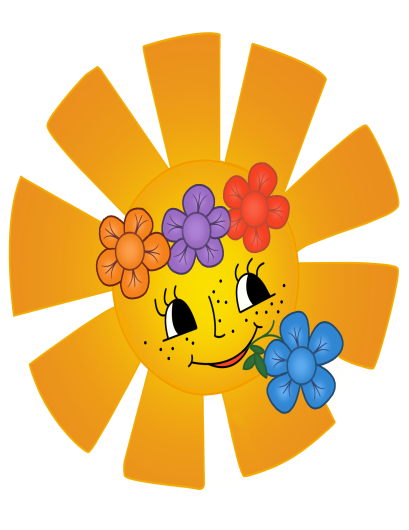 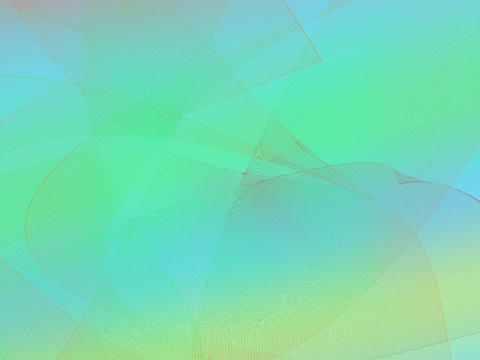 Упражнение «Скажи одним словом»
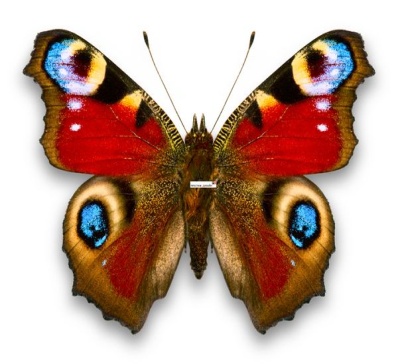 пёстрые крылья, поэтому
её называют пёстрокрылой
У
ЗАКОНЧИ ПРЕДЛОЖЕНИЯ.
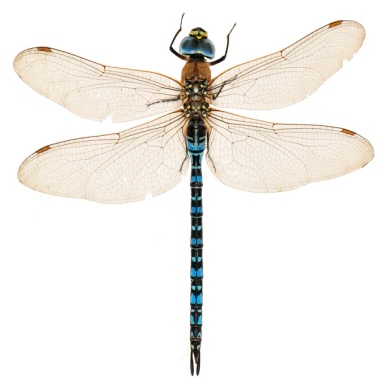 большие глаза, поэтому её
называют … .
У
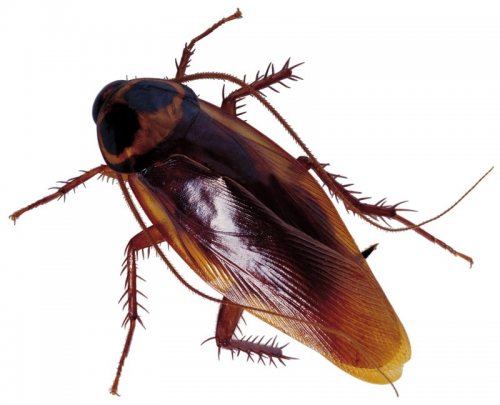 У
длинные усы, поэтому 
его называют … .
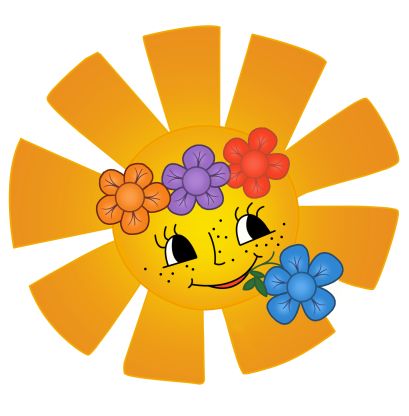 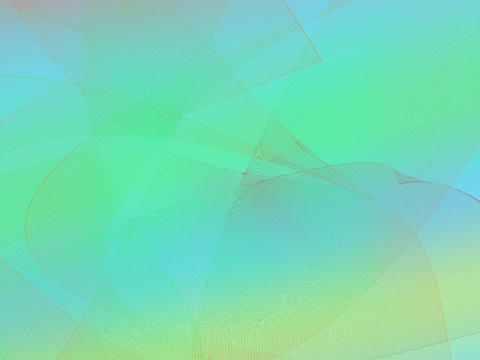 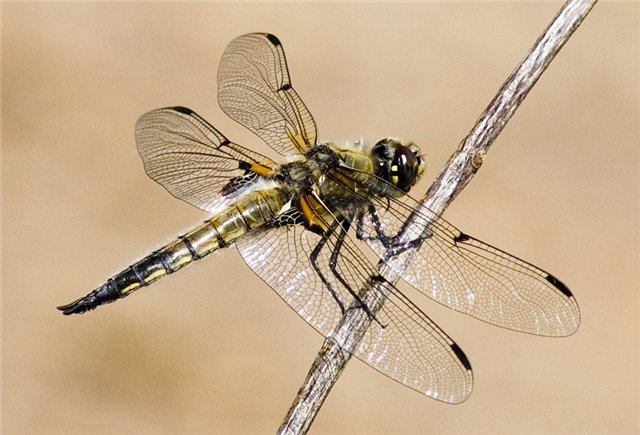 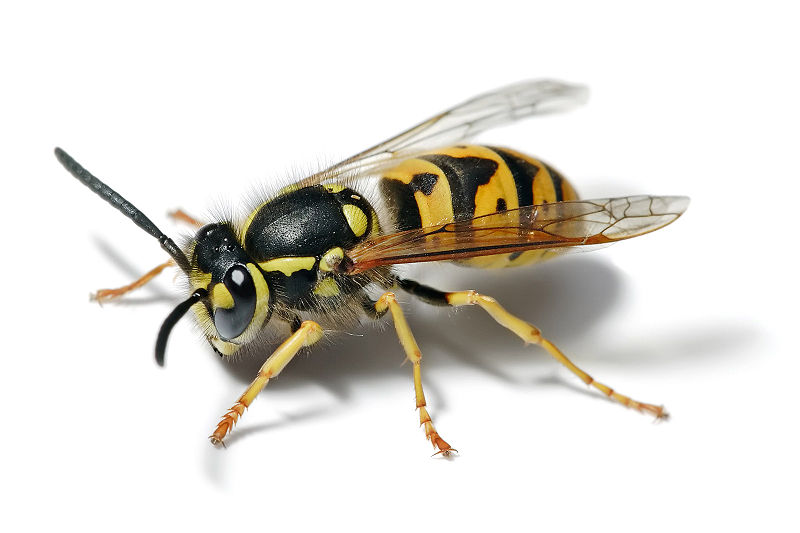 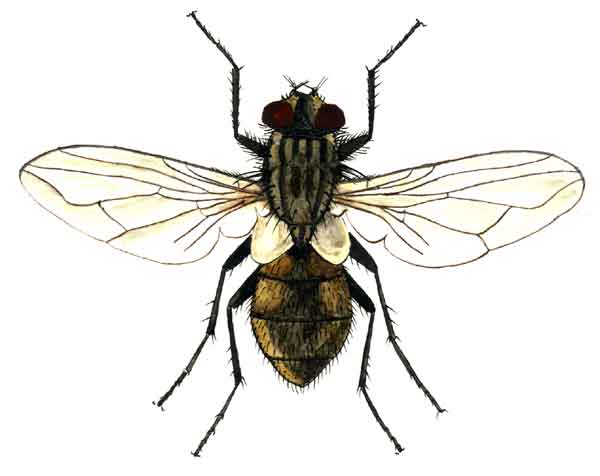 УПРАЖНЕНИЕ 
       «Назови ласково»
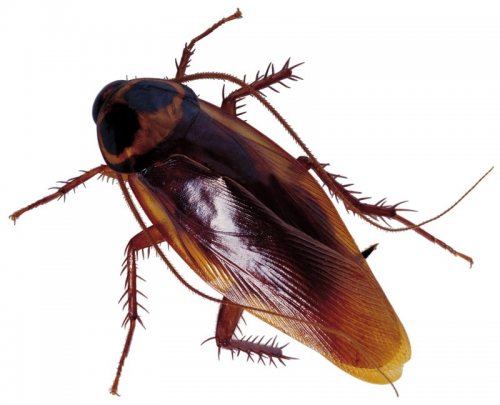 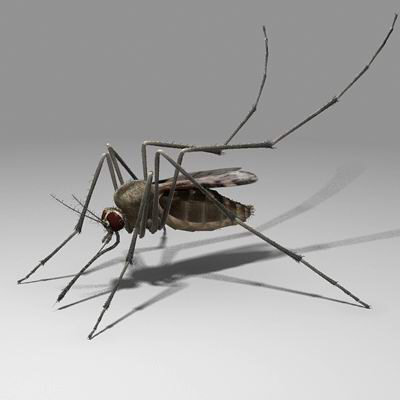 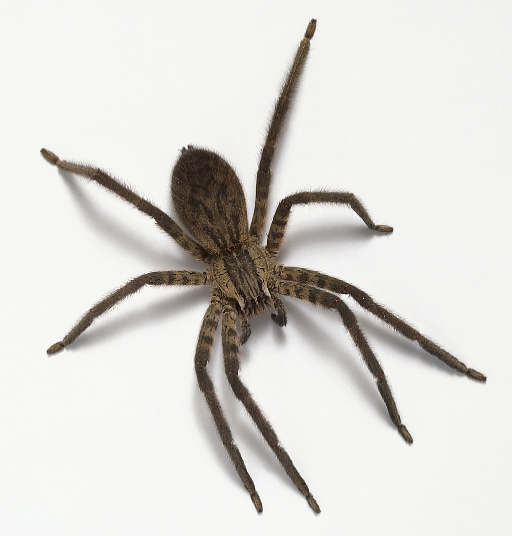 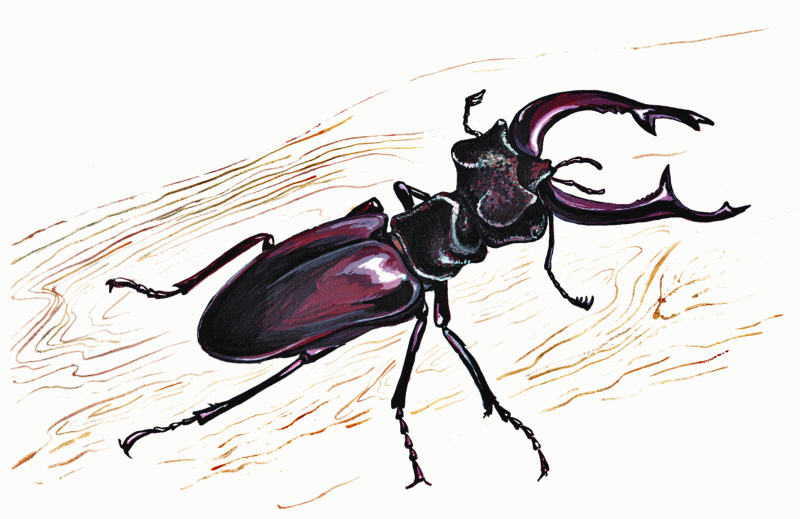 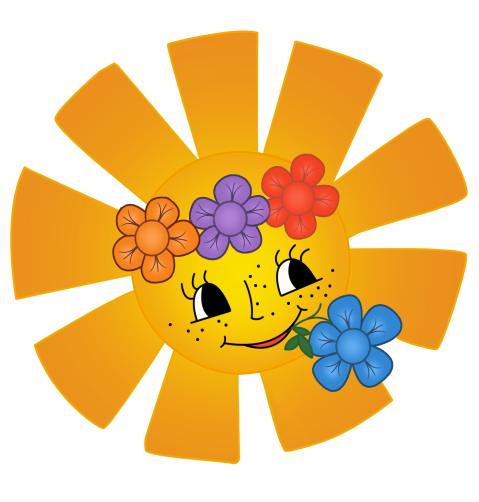 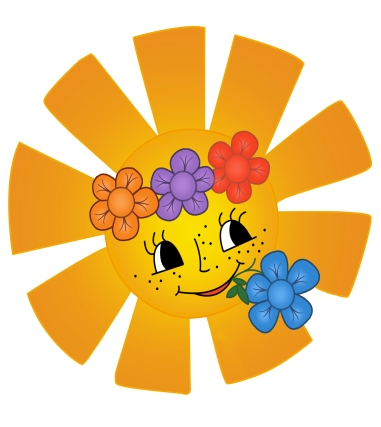 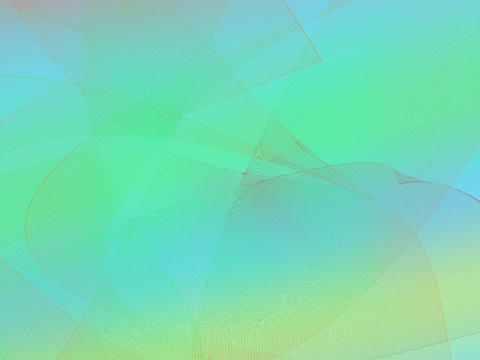 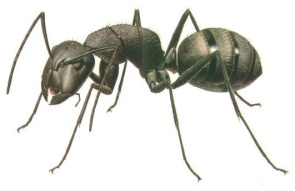 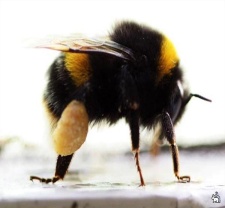 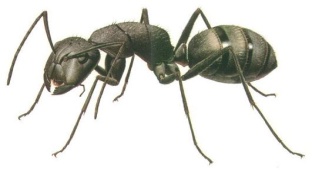 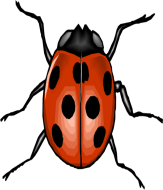 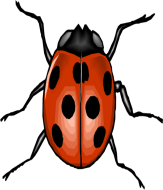 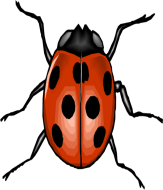 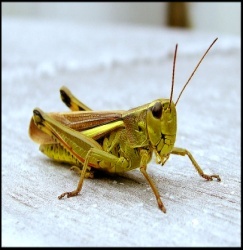 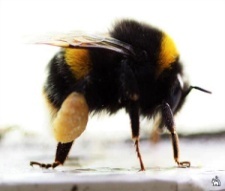 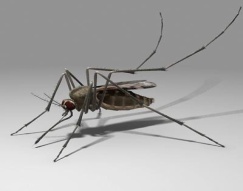 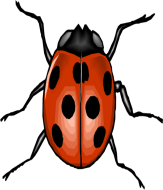 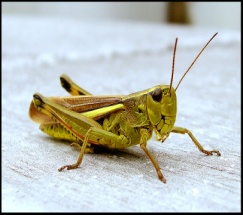 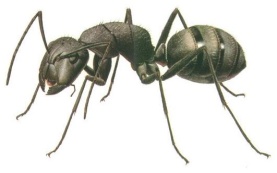 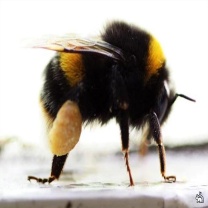 Посчитай насекомых и
  обозначь количество
              цифрами.
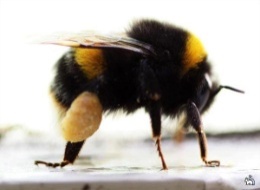 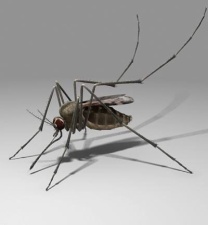 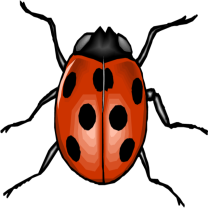 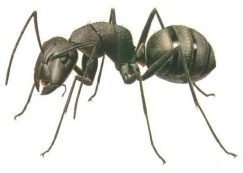 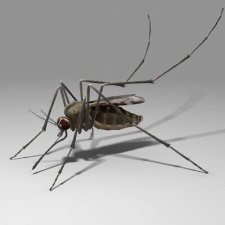 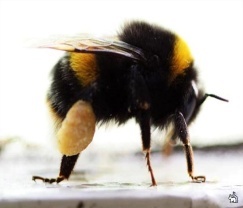 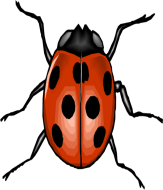 2
6
5
4
3
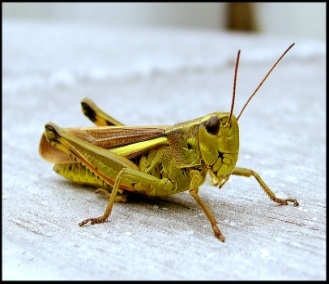 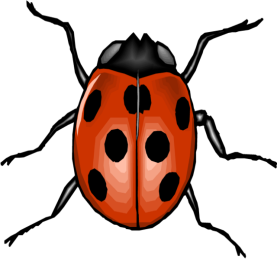 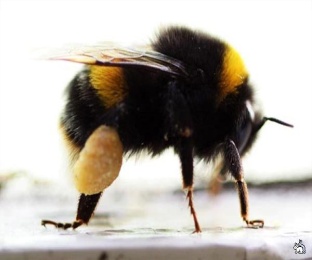 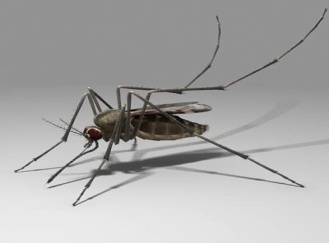 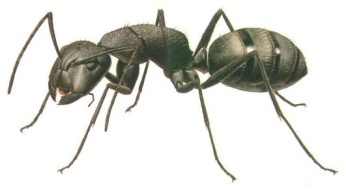 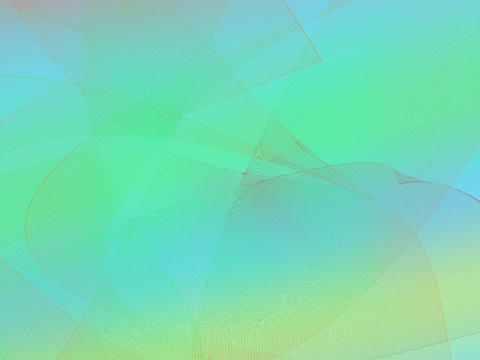 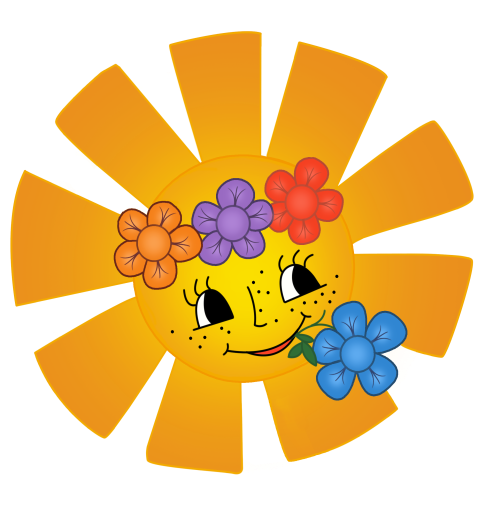 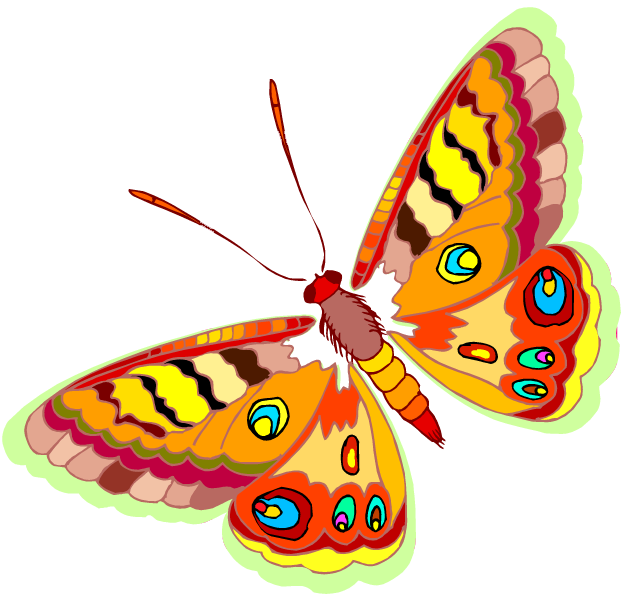 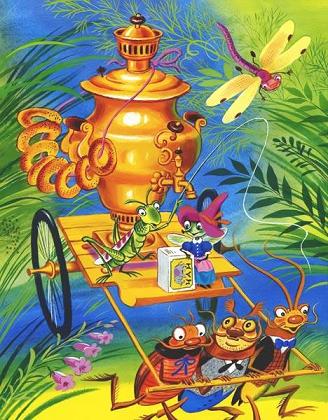 Назови всех насекомых.
Из какой сказки они 
   пришли?
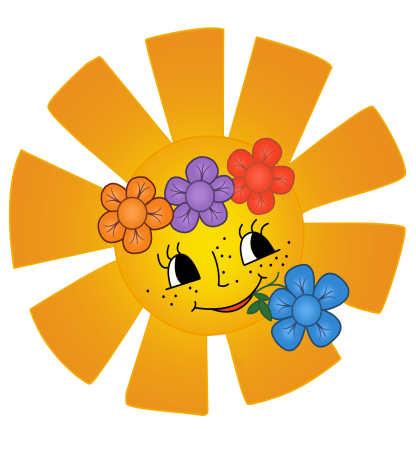 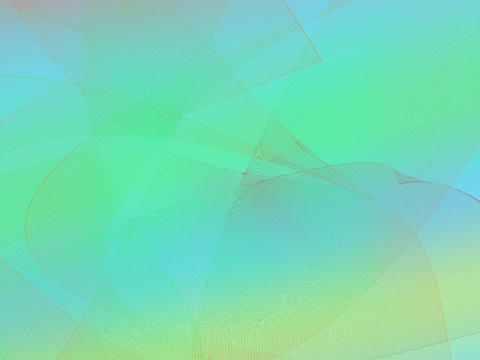 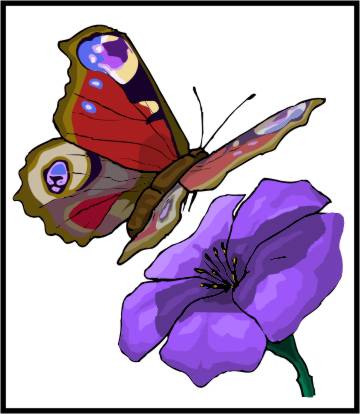 На большой цветной ковёр
Села эскадрилья, 
То раскроет, то закроет
Расписные крылья.
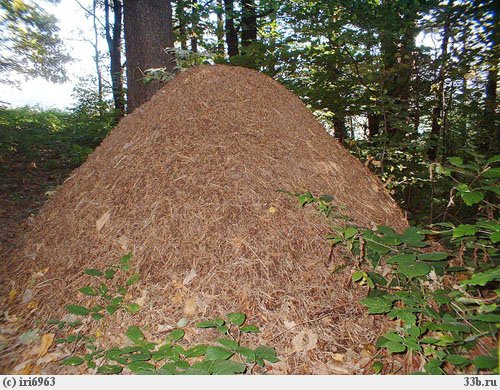 Самого не видно,
А песню слышно.
Домовитая хозяйка
Пролетает над лужайкой,
Похлопочет над цветком
И поделится медком.
Отгадай загадки.
С ветки на тропинку,
С травки на былинку
Прыгает пружинка –
Зелёная спинка.
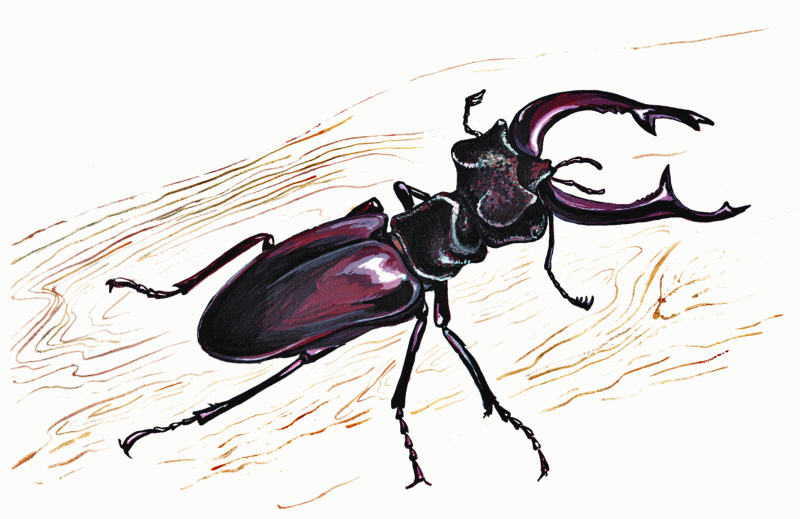 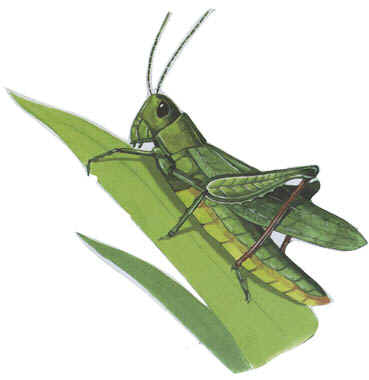 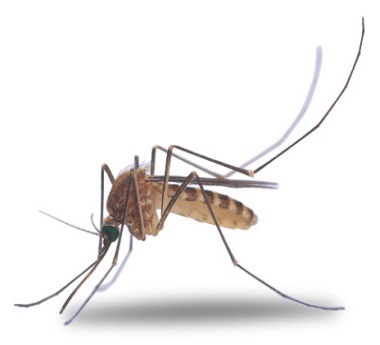 Чёрен, да не ворон,
Рогач, да не бык,
Шесть ног без копыт.
Летит – воет,
Сядет – землю роет.
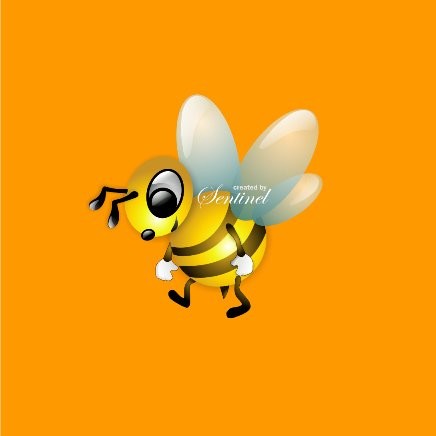 На поляне, возле ёлок,
Дом построен из иголок,
За травой не виден он, 
А жильцов в нём миллион.
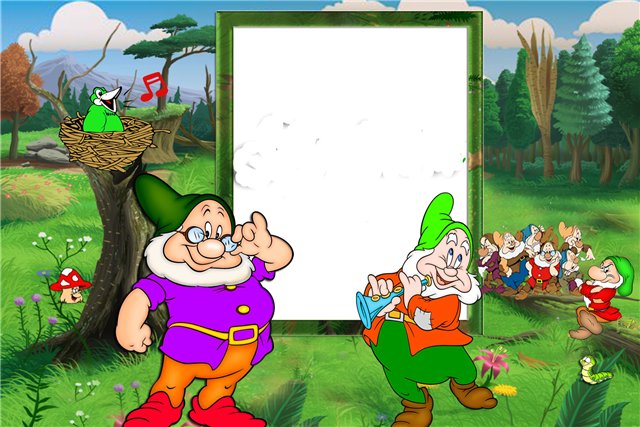 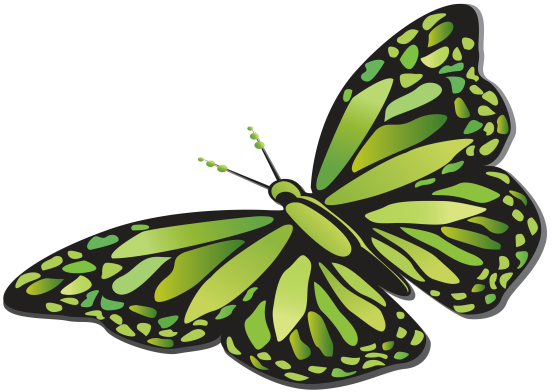 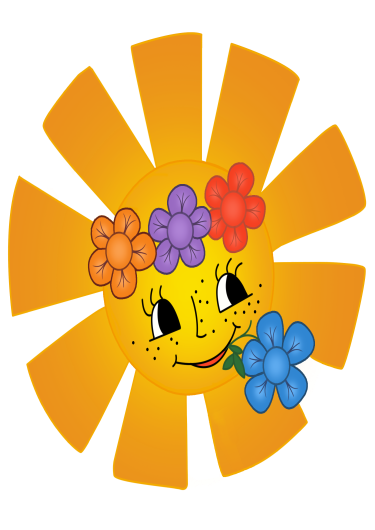 Молодец!
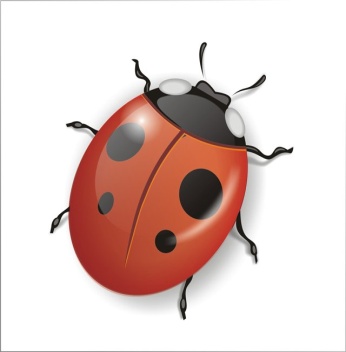